Accessing the
 
Collaboration application on your computer
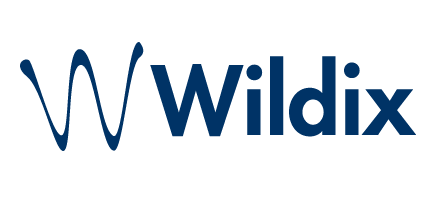 Introduction
Wildix is the new society-wide telephony system. Implementation started mid-2021 and will replace all legacy telephony systems.

This training presentation will help you access the Wildix Collaboration application on your computer.
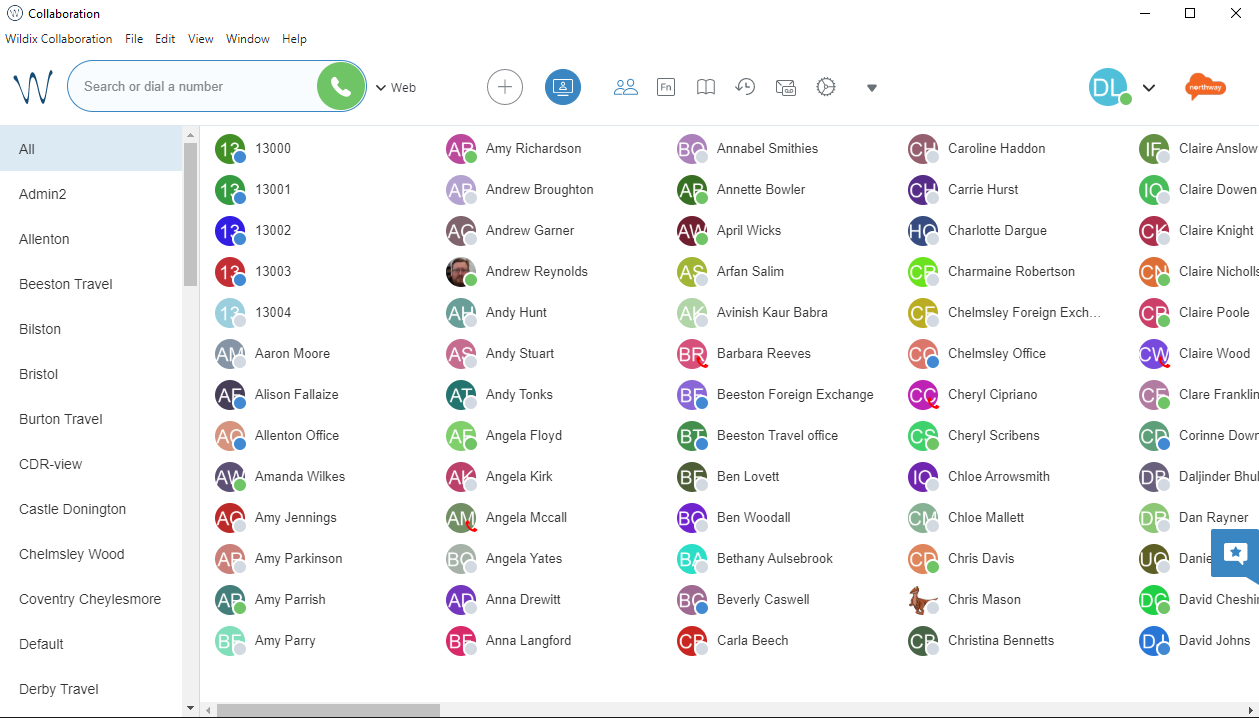 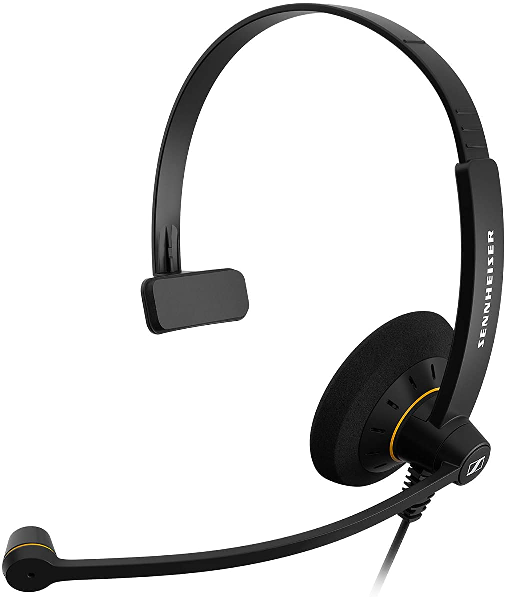 If you have any general questions, please contact the project team via unified.communications@midcounties.coop.
For specific support issues, please raise via ServiceNow under the category of “Wildix VOIP”.
Accessing the Wildix desktop application
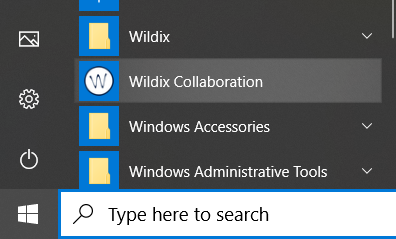 Wildix should automatically open every time you log in

If you ever need to open it manually, just type “Wildix” into your search bar or search in your list of applications
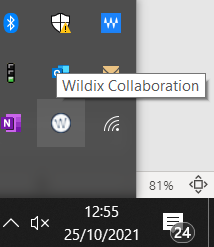 Once open, Wildix may minimise to your system tray when not in use. It will still be running in the background

To maximise Wildix, just click on the up arrow near your clock and select the Wildix Collaboration icon
Signing in to Wildix
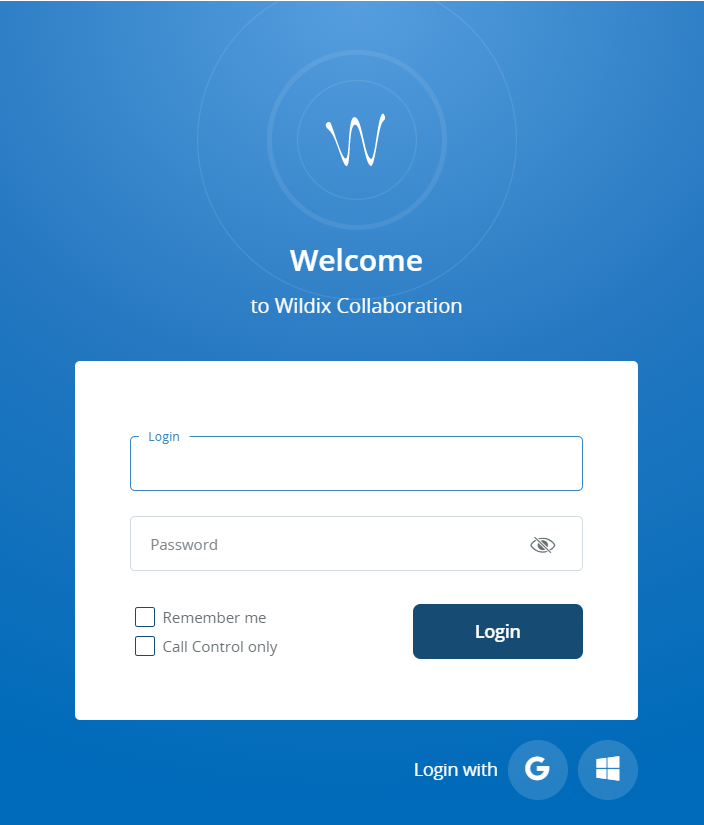 On the Welcome screen, select the Windows icon  at the bottom right of the screen
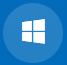 Sometimes, you may need to sign in and add your password. This may lead to Multi Factor Authentication for security reasons. The next slide details this process. Do not worry if you do not have to go through this process.
Enter your email
Enter your normal password
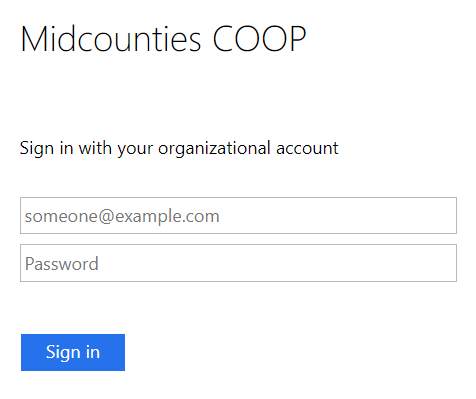 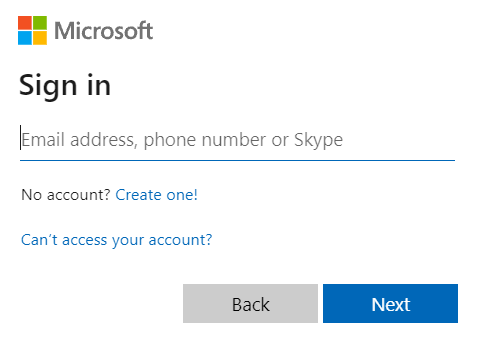 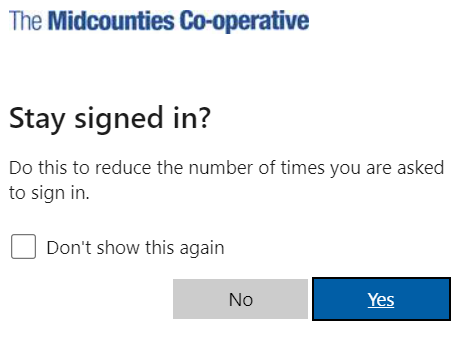 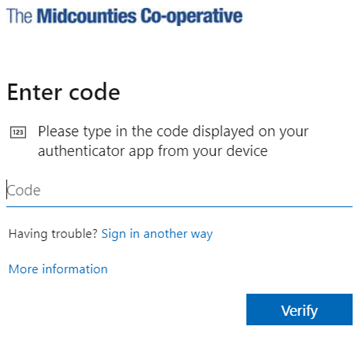 You may need to perform Multi Factor Authorisation. Follow the on screen instructions to validate your log in
Select Stay signed in if asked
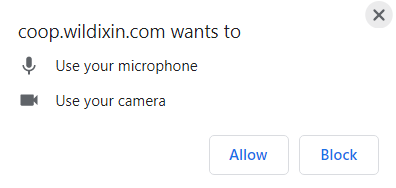 Allow access to microphone and camera if asked
Welcome to Collaboration
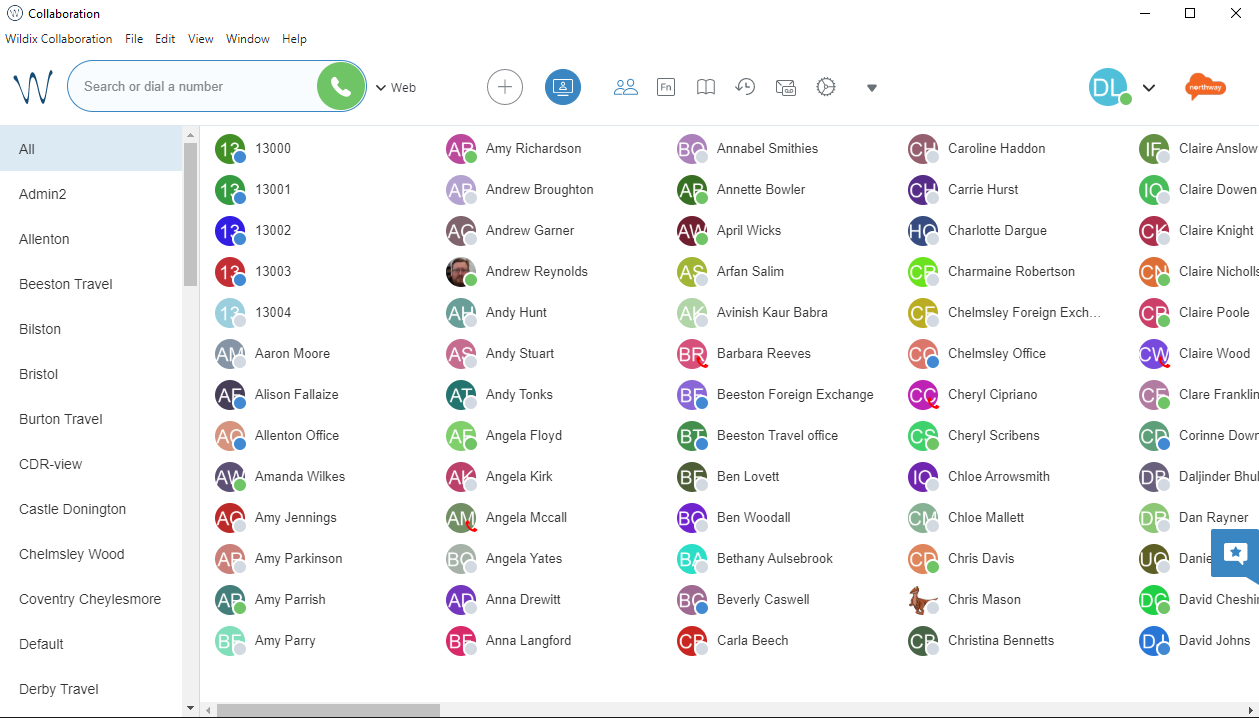 To find out how to use Collaboration, please see “Using the Collaboration desktop app” on Colleagues Connect.